Number Sense
Click Here to Start!
©www.thecurriculumcorner.com
How many?
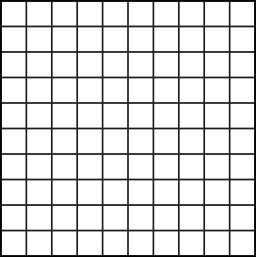 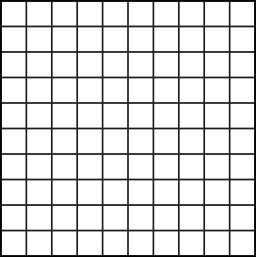 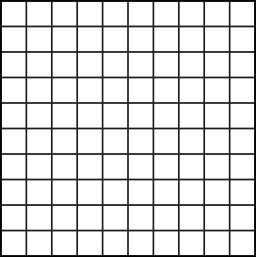 A.  244 
B.  354 
C.  344 
D.  345
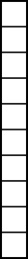 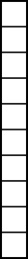 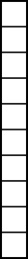 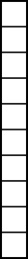 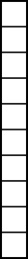 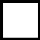 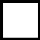 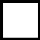 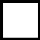 ©www.thecurriculumcorner.com
Try Again!
©www.thecurriculumcorner.com
Nice Work!
©www.thecurriculumcorner.com
How many?
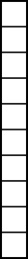 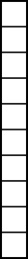 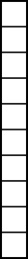 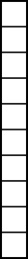 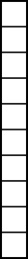 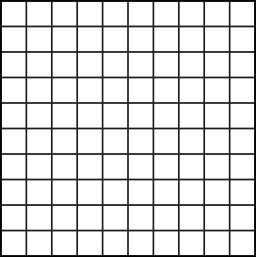 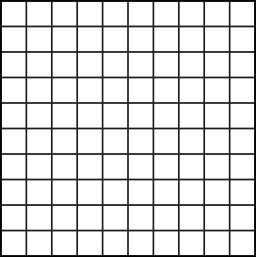 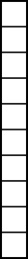 A.   277
B.   178
C.    278
D.    276
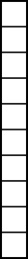 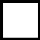 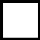 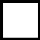 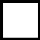 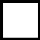 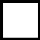 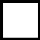 ©www.thecurriculumcorner.com
Try Again!
©www.thecurriculumcorner.com
Nice Work!
©www.thecurriculumcorner.com
How do you write 6,283 in expanded form?
A.    600 + 200 + 3 + 3
B.    6,200 + 800 + 3
C.     6,000 + 200 + 80 + 3
D.     6,000 + 20 + 80 + 3
©www.thecurriculumcorner.com
Try Again!
©www.thecurriculumcorner.com
Nice Work!
©www.thecurriculumcorner.com
How do you write 1,209 in expanded form?
A.  100 + 200 + 9
B.  1,000 + 200 + 9
C.  1,000 + 200 + 10 + 9
D.  1,000 + 20 + 9
©www.thecurriculumcorner.com
Try Again!
©www.thecurriculumcorner.com
Nice Work!
©www.thecurriculumcorner.com
How do you 4,623 in word form?
A.  four thousand, sixty twenty-three
B.  four thousand, six hundred twenty-three
C.  four hundred, six hundred twenty-three
D.  four thousand, six hundred three
©www.thecurriculumcorner.com
Try Again!
©www.thecurriculumcorner.com
Nice Work!
©www.thecurriculumcorner.com
How do you 8,091 in word form?
A.    eight thousand, one hundred ninety-one
B.    eight thousand, nine hundred one
C.    eight thousand, ninety-one
D.    eight thousand, ninety
©www.thecurriculumcorner.com
Try Again!
©www.thecurriculumcorner.com
Nice Work!
©www.thecurriculumcorner.com
What is the value of the 6 in 4,629?
A.  6  
B.  60 
C.  600 
D.  6,000
©www.thecurriculumcorner.com
Try Again!
©www.thecurriculumcorner.com
Nice Work!
©www.thecurriculumcorner.com
What is the value of the 9 in 9,204?
A.    9
B.    90
C.    900
D.    9,000
©www.thecurriculumcorner.com
Try Again!
©www.thecurriculumcorner.com
Nice Work!
©www.thecurriculumcorner.com
What is the standard form of 30,000 + 7,000 + 800 + 20 + 4?
A.  37,842
B.  307,824
C.   37,804
D.   37,824
©www.thecurriculumcorner.com
Try Again!
©www.thecurriculumcorner.com
Nice Work!
©www.thecurriculumcorner.com
Find the number in standard form: three hundred two thousand, five hundred sixty-one
A.  320,461 
B.  302,561
C.  300,261
D.  302,506
©www.thecurriculumcorner.com
Try Again!
©www.thecurriculumcorner.com
Nice Work!
©www.thecurriculumcorner.com
Find the number in standard form: five hundred twenty-one thousand, six hundred eighty-nine
A.  529,698
B.  521,618
C.  521,609
D.  521,689
©www.thecurriculumcorner.com
Try Again!
©www.thecurriculumcorner.com
Nice Work!
©www.thecurriculumcorner.com
Find the correct symbol6,209      6,583
A.  < 
B.   > 
C.   =
©www.thecurriculumcorner.com
Try Again!
©www.thecurriculumcorner.com
Nice Work!
©www.thecurriculumcorner.com
Find the correct symbol73,402      73,398
A.  < 
B.  >
C.  =
©www.thecurriculumcorner.com
Try Again!
©www.thecurriculumcorner.com
Nice Work!
©www.thecurriculumcorner.com
Put the numbers in order from least to greatest3,826      3,618     3,087
A.  3,087  ;  3,618  ;  3,826
B.  3,618  ;  3,087  ;  3,826
C.  3,826  ;  3,618  ;  3,087
©www.thecurriculumcorner.com
Try Again!
©www.thecurriculumcorner.com
Nice Work!
©www.thecurriculumcorner.com
Put the numbers in order from greatest to least86,200     82,060    82,600
A.  82,070  ;   82,600  ;  86,200  
B.  86,200  ;   82,070  ;  82,600
C.  86,200  ;   82,600  ; 82,060
©www.thecurriculumcorner.com
Try Again!
©www.thecurriculumcorner.com
Nice Work!
©www.thecurriculumcorner.com
Good jobpracticing!
©www.thecurriculumcorner.com